AB „LIETUVOS GELEŽINKELIAI“FILIALAS „KAUNO GELEŽINKELIŲ INFRASTRUKTŪRA“
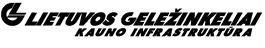 INFORMACIJA APIE FILIALO „KAUNO GELEŽINKELIŲ INFRSTRUKTŪRA“ APTARNAUJAMAME RUOŽE
SIŪLOMŲ PATALPŲ, PLOTŲ NUOMĄ

TRUMPALAIKIAMS RENGINIAMS

(Nuoma vykdoma 2014-06-11 LR vyriausybės nutarimo Nr. 525 „Dėl viešosios geležinkelių infrastruktūros objektų nuomos tvarkos aprašo patvirtinimo“ nustatyta tvarka)

Informacija tel. 8 37 272910; 8 686 09304;  el.p.  v.liukaitis@litrail.lt
Valius Liukaitis 2015
KAUNO GS KELEIVIŲ RŪMAI
Valius Liukaitis 2015
KAUNO GS KELEIVIŲ RŪMAI
Valius Liukaitis 2015
KAUNO GS KELEIVIŲ RŪMAI
Valius Liukaitis 2015
KAUNO GS KELEIVIŲ RŪMAI
Valius Liukaitis 2015
KAUNO GS I a.PATALPŲ PLANASDIDŽIOJI KELEIVIŲ SALĖ (352,52 KV.M)
Išėjimas į peroną
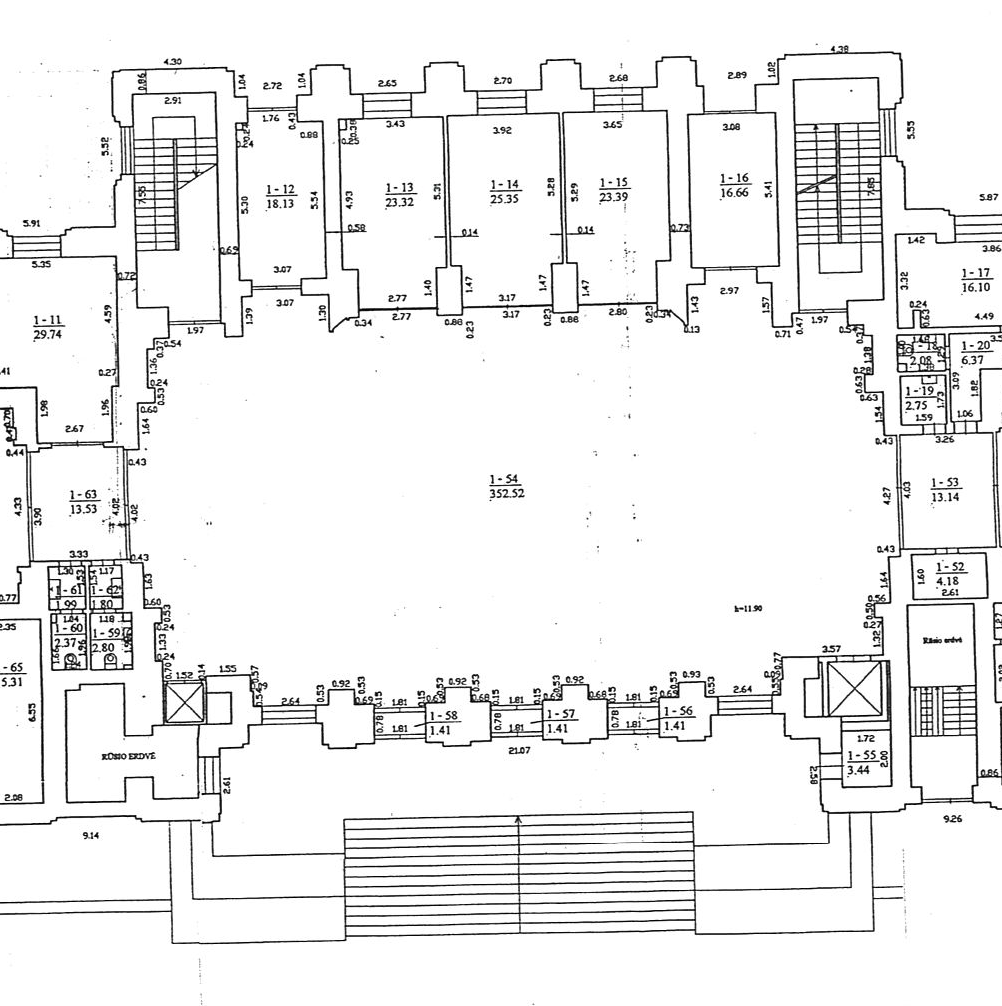 Išėjimas į peroną
Išėjimas į WC
Keleivių slė
Įėjimas iš miesto
Valius Liukaitis 2015
KAUNO GS KELEIVIŲ RŪMAIDIDŽIOJI KELEIVIŲ SALĖ  I A. (352,52 KV.M, TALPINANTI IKI 400 ŽMONIŲ ), PREKYBINIŲ VIETŲ ĮRENGIMUI, ŠVENTINIŲ RENGINIŲ ORGANIZAVIMUI, REKLAMAI
Valius Liukaitis 2015
KAUNO GS KELEIVIŲ RŪMAIDIDŽIOJI KELEIVIŲ SALĖ  I A. (352,52 KV.M, TALPINANTI IKI 400 ŽMONIŲ ), PREKYBINIŲ VIETŲ ĮRENGIMUI, ŠVENTINIŲ RENGINIŲ ORGANIZAVIMUI, REKLAMAI
Valius Liukaitis 2015
KAUNO GS KELEIVIŲ RŪMAIDIDŽIOJI KELEIVIŲ SALĖ  I A. (352,52 KV.M, TALPINANTI IKI 400 ŽMONIŲ ), PREKYBINIŲ VIETŲ ĮRENGIMUI, ŠVENTINIŲ RENGINIŲ ORGANIZAVIMUI, REKLAMAI
Valius Liukaitis 2015
KAUNO GS KELEIVIŲ RŪMAIDIDŽIOJOJE KELEIVIŲ SALĖJE (352,52 KV.M) VYKĘS ŠVENTINIS RENGINYS
Valius Liukaitis 2015
KAUNO GS KELEIVIŲ RŪMAIDIDŽIOJOJE KELEIVIŲ SALĖJE (352,52 KV.M) VYKĘS ŠVENTINIS RENGINYS
Valius Liukaitis 2015